LO: Equations of 
Linear Lines
y = mx + c
What does the 
 m and c represent?
y
5
4
y = x + c
3
2
1
x
-5
-4
-3
-2
-1
1
2
3
4
5
-1
-2
What is the value of C?
-3
-4
-5
y = x + 1
y
5
4
y = x + c
3
2
1
x
-5
-4
-3
-2
-1
1
2
3
4
5
-1
-2
What is the value of C?
-3
-4
-5
y = x – 2
y
5
4
3
2
1
x
-5
-4
-3
-2
-1
1
2
3
4
5
-1
-2
What is the value of C?
-3
-4
-5
A line has a gradient of 3. 
What does that mean?
3
1
3
1
For every 1 you go across
you go 3 up.
3
1
A line has a gradient of 4. 
What does that mean?
4
1
4
1
For every 1 you go across
you go 4 up.
4
1
A line has a gradient of -3. 
What does that mean?
1
-3
1
-3
1
For every 1 you go across
you go 3 down.
-3
y
5
4
What is the gradient 
of the line?
3
2
1
x
-5
-4
-3
-2
-1
1
2
3
4
5
-1
-2
-3
-4
-5
Gradient = 2
y
5
What is the gradient 
of the line?
4
3
2
1
x
-5
-4
-3
-2
-1
1
2
3
4
5
-1
-2
-3
-4
-5
y
5
What is the gradient 
of the line?
4
3
2
1
x
-5
-4
-3
-2
-1
1
2
3
4
5
-1
-2
-3
-4
-5
y
5
4
What is the gradient 
of the line?
3
2
1
x
-10
-8
-6
-4
-2
2
4
6
8
10
-1
-2
-3
-4
-5
Gradient = 1
Rise
Run
Gradient =
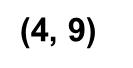 4
2
2
Gradient =
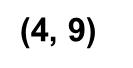 12
3
4
Gradient =
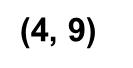 2
-1
Gradient =
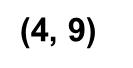 y
5
y = mx + c
4
3
2
1
x
-5
-4
-3
-2
-1
1
2
3
4
5
-1
-2
What is equation of the line?
-3
-4
-5
y = 1x + 3
y
5
y = mx + c
4
3
2
1
x
-5
-4
-3
-2
-1
1
2
3
4
5
-1
-2
What is equation of the line?
-3
-4
-5
y
5
y = mx + c
4
3
2
1
x
-5
-4
-3
-2
-1
1
2
3
4
5
-1
-2
What is equation of the line?
-3
-4
-5
y
5
y = mx + c
4
3
2
1
x
-5
-4
-3
-2
-1
1
2
3
4
5
-1
-2
What is equation of the line?
-3
-4
-5
y
10
8
y = mx + c
6
4
2
x
-5
-4
-3
-2
-1
1
2
3
4
5
-2
-4
What is equation of the line?
-6
-8
-10